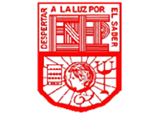 Escuela Normal de Educación Preescolar.
Licenciatura en Educación Preescolar
Ciclo escolar 2021-2022
Asignatura: LITERATURA INFANTIL 
Maestro: Ramiro Garcia Elias  
Unidad de aprendizaje II. 
Integra recursos de la investigación educativa para enriquecer su práctica profesional, expresando su interés por el conocimiento, la ciencia y la mejora de la educación.
Actúa de manera ética ante la diversidad de situaciones que se presentan en la práctica profesion.
Ávila Olivares Mariana Abigail #3
. 
Grado: 3°     	    	 Sección: “D”
  
Saltillo, Coahuila
Escuela Normal de Educación Preescolar
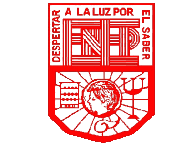 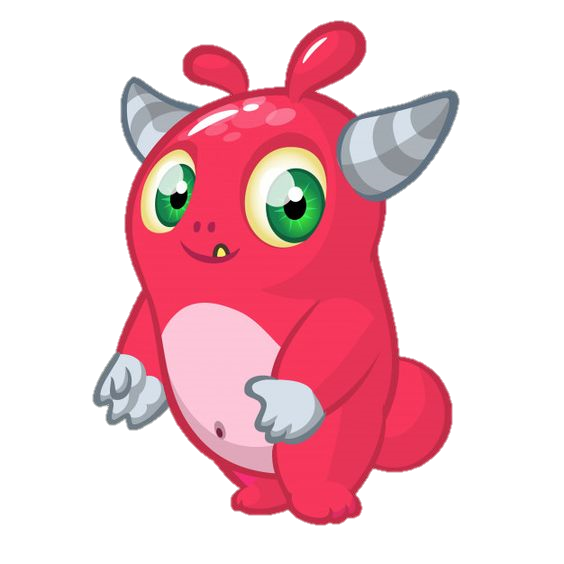 Drums el mostro comelón
Mariana Abigail Avila olivares
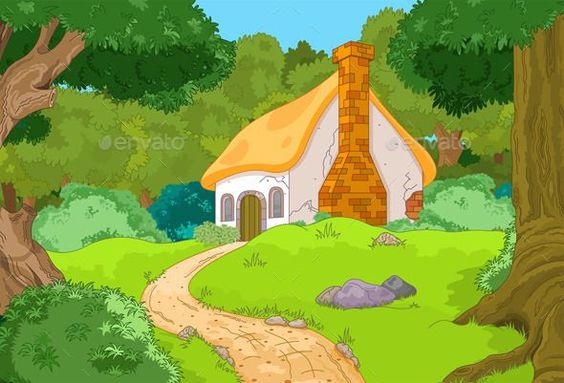 -
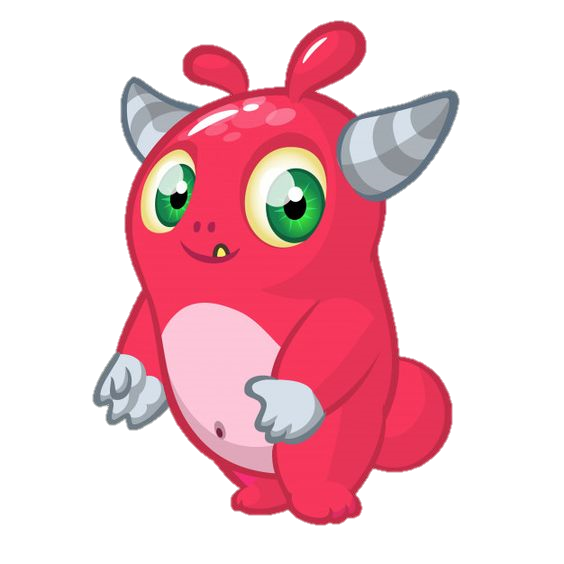 Había una vez un mostro llamado drums, el vivía en el bosque por que en la ciudad le tenían miedo aunque el no sabia por que.
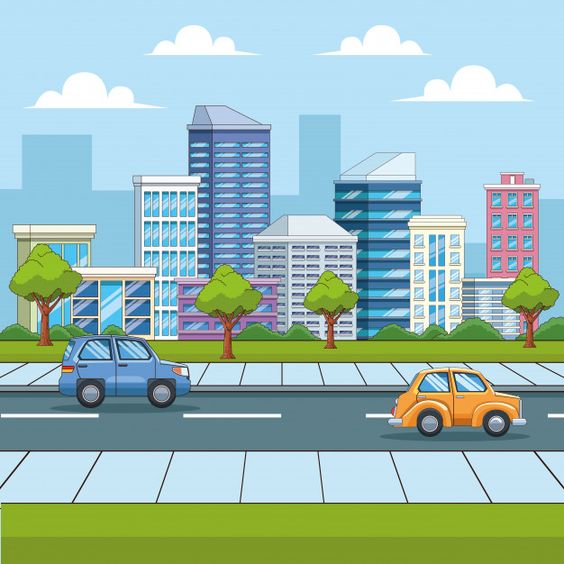 Un día drums se le acabo la comida y  no sabia a quien pedir comida así que decidió ir a la ciudad cuando lo vieron todos se escondieron el para no asustarlos paso rápido pero un niño lo saludo.
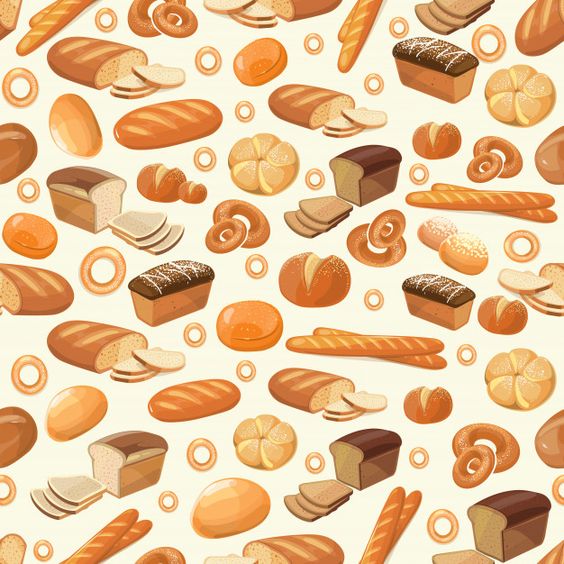 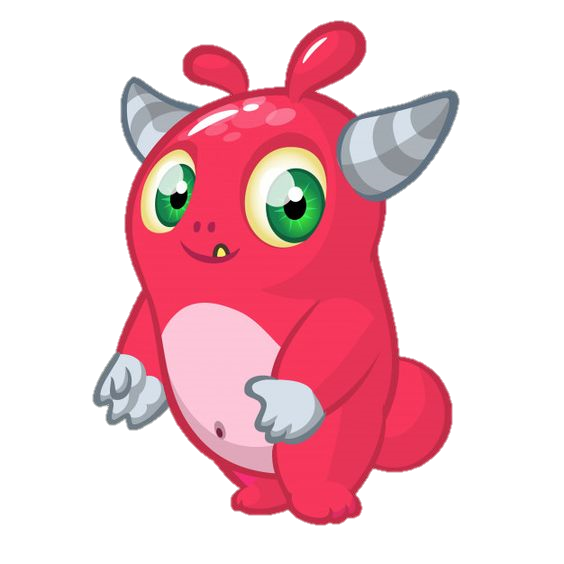 La mamá del niño espantada le grito Jorge ven aquí, Jorge se asusto con el grito de su mamá y drums también entonces se abrazaron, y la mamá se sorprendió así que le regalo una canastilla de comida a drums y drums sonrió
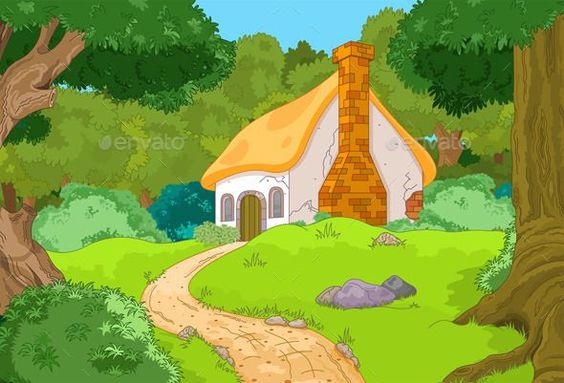 Después el niño y la mamá lo visitaban y algunos le seguían teniendo miedo pero drums trataba de que todos lo conocieran tal cual era
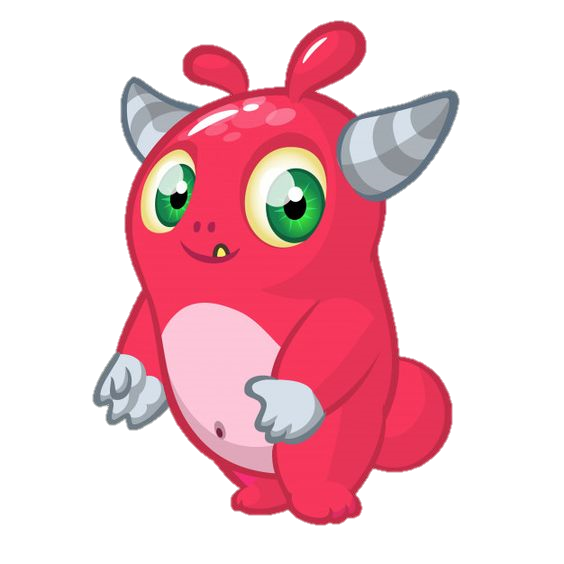 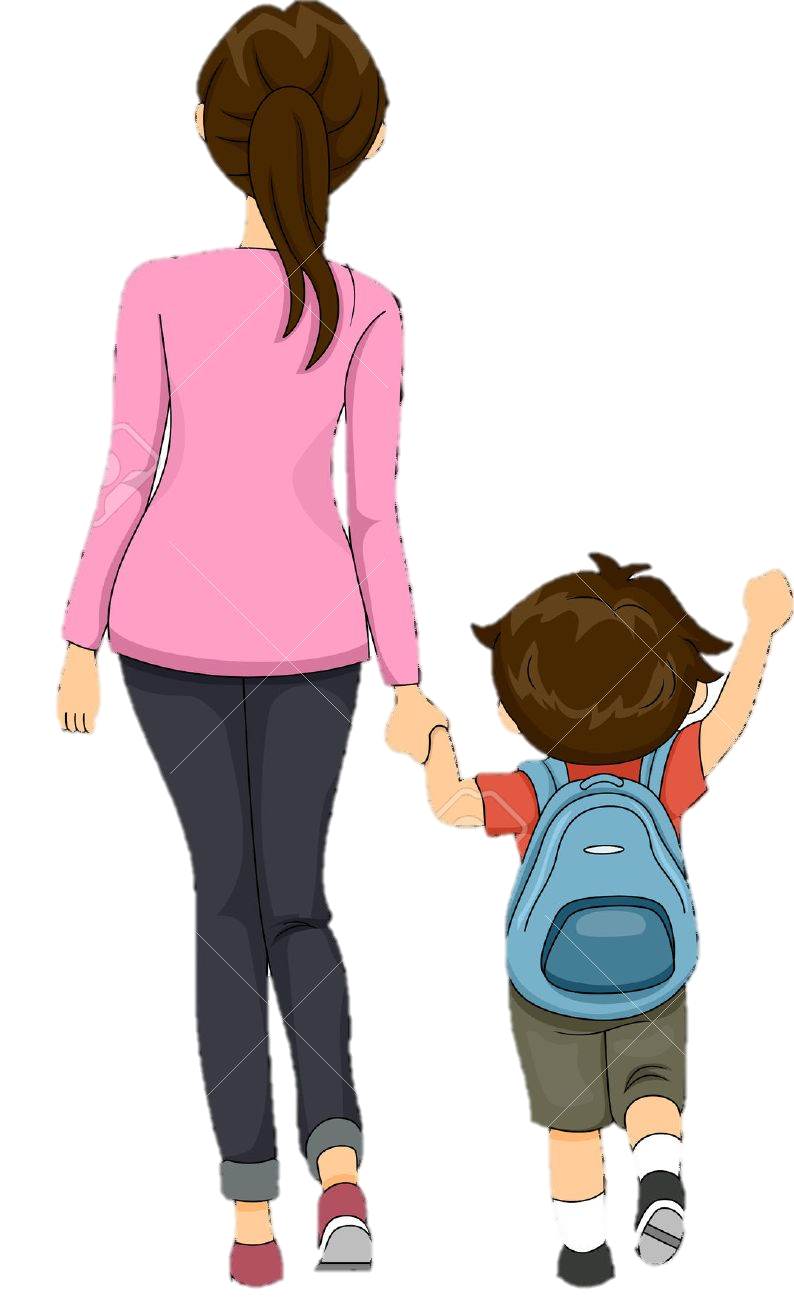 ñ
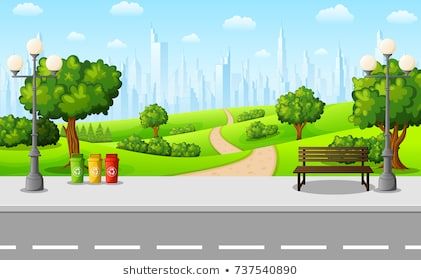 Después drums era el mejor amigo de todos los niños, jugaban, comían juntos y paseaban
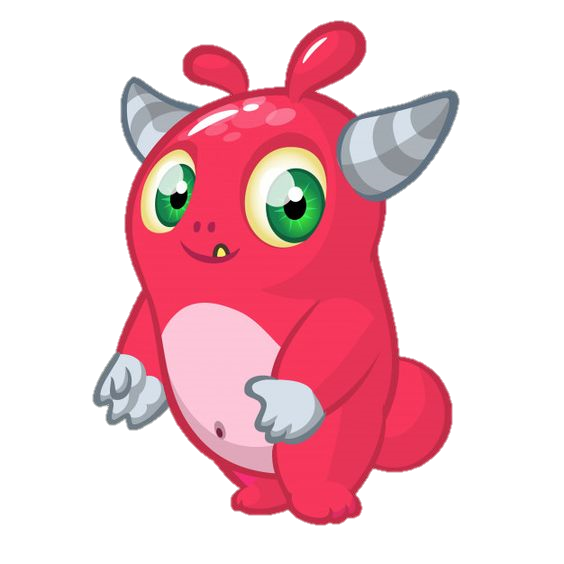 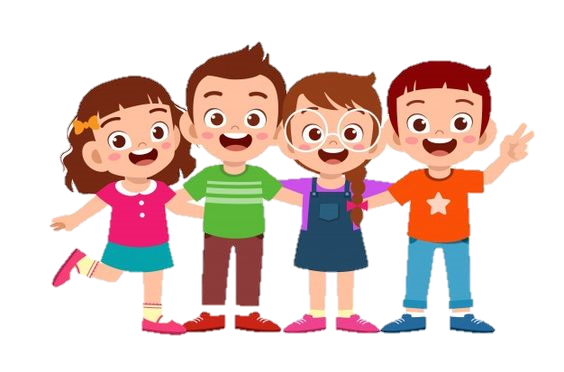